WV Flood Tool Upgrades
www.mapWV.gov/Flood
Flood Query Results Panel
External Links
Shared Links
Building-Specific Risk Assessments
3D Flood Visualizations
Improved Data Layers
Flood Layers
Advisory Floodplains
Mitigated/Buyout Properties
Local Data (parcels, addresses, imagery, elevation)
Parcel Search
Other Enhancements
Future Enhancements
24 April 2017
Tax Map Products
*     All paper tax maps are scanned to a digital image-file format by the Tax Department for statewide coverage
**   Varying source years when created
Tax Map Products
*     All paper tax maps are scanned to a digital image-file format by the Tax Department for statewide coverage
**   Varying source years when created
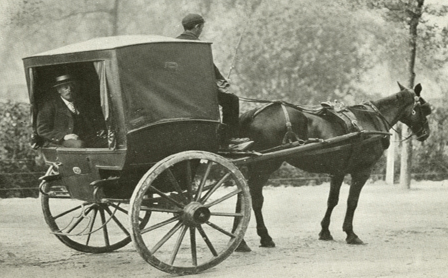 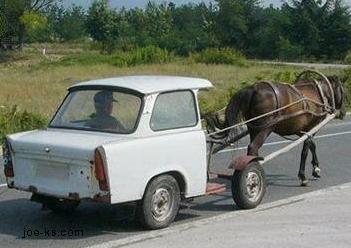 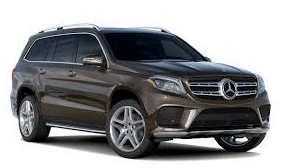 WV Flood Tool Upgrades
189-3 Statewide Procedures for the Maintenance and Publishing of Surface Tax Maps
www.mapWV.gov/Flood
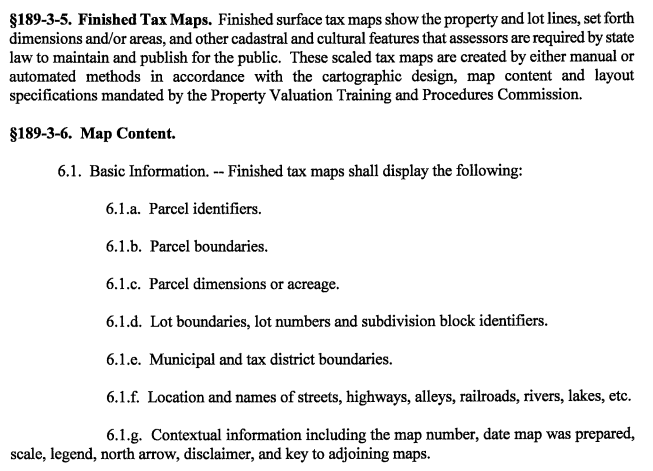 24 April 2017
WV Flood Tool Upgrades
189-3 Statewide Procedures for the Maintenance and Publishing of Surface Tax Maps
www.mapWV.gov/Flood
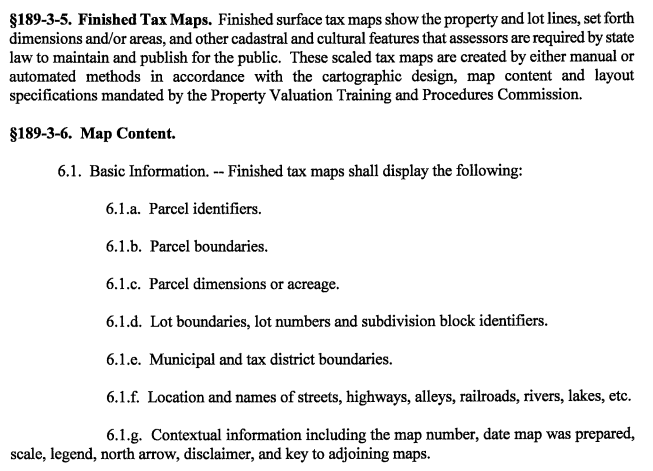 24 April 2017
Multi-County Parcel & IAS Requests
24 April 2017